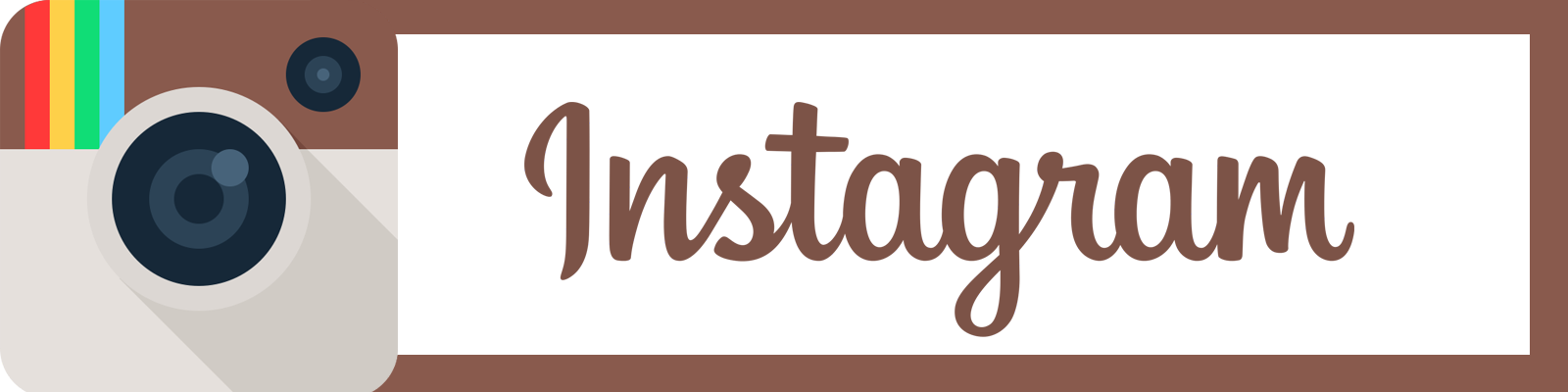 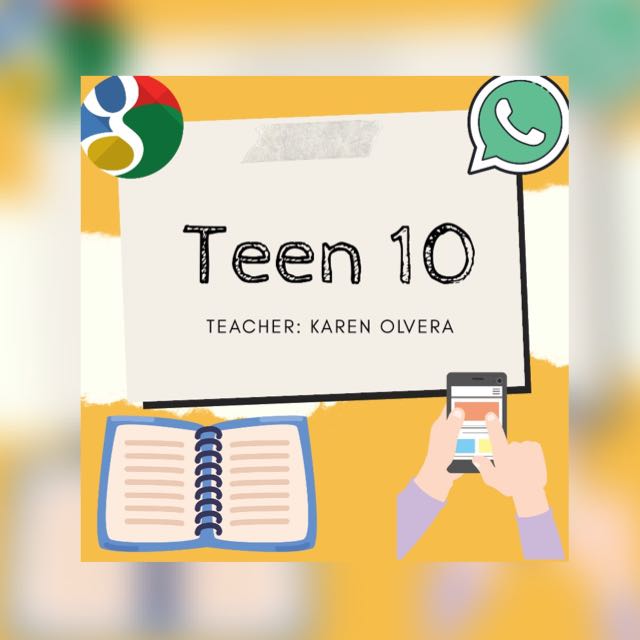 1875
Following
1247
Followers
342
Post
Work  hard dream big 
Teacher Karen.O
Teen 10-A
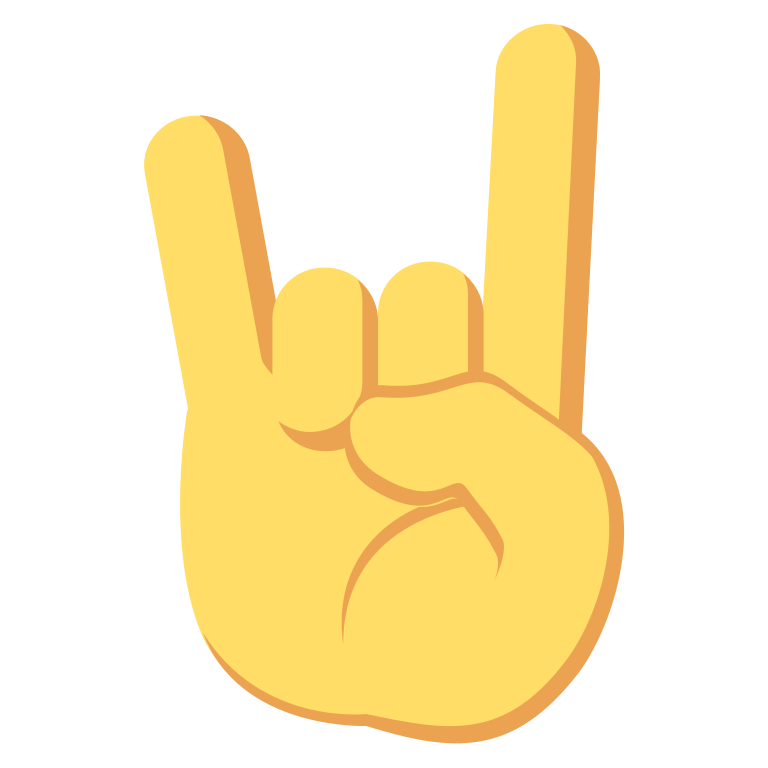 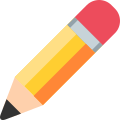 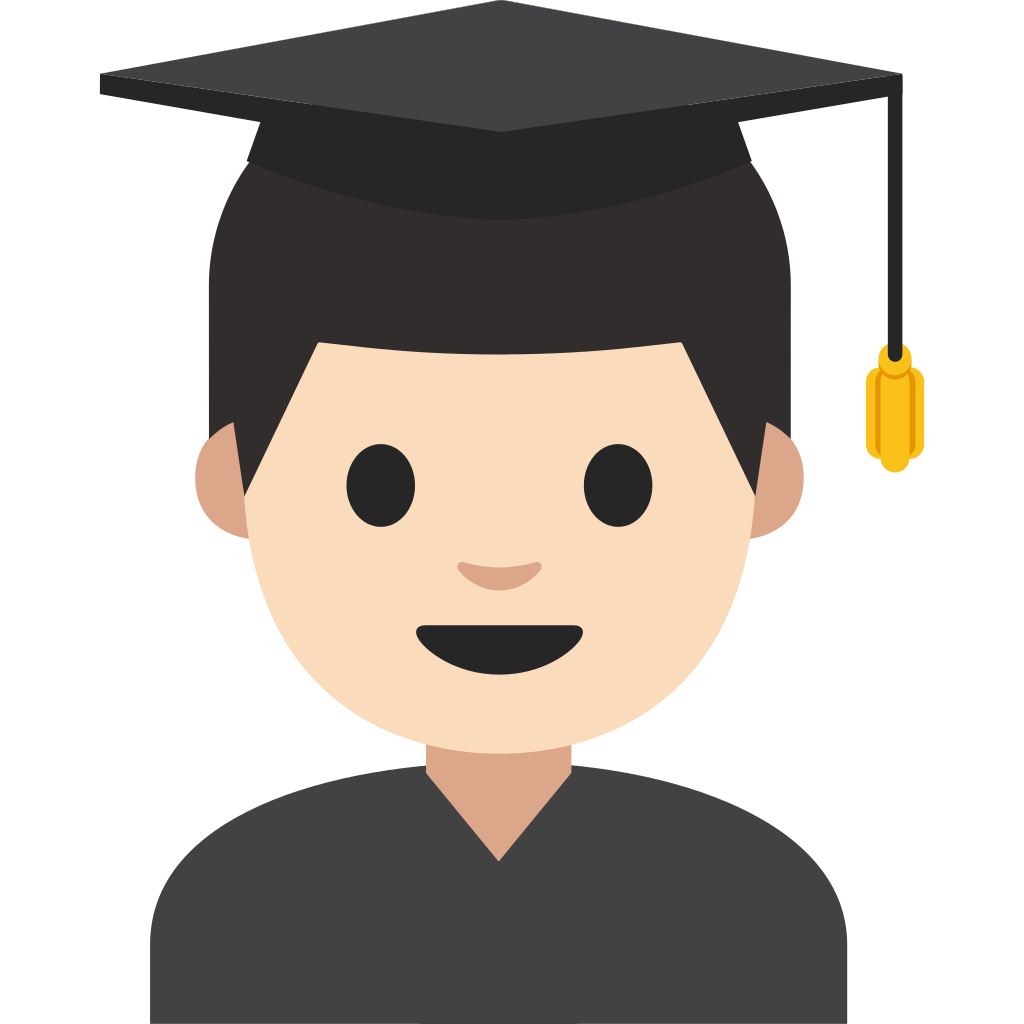 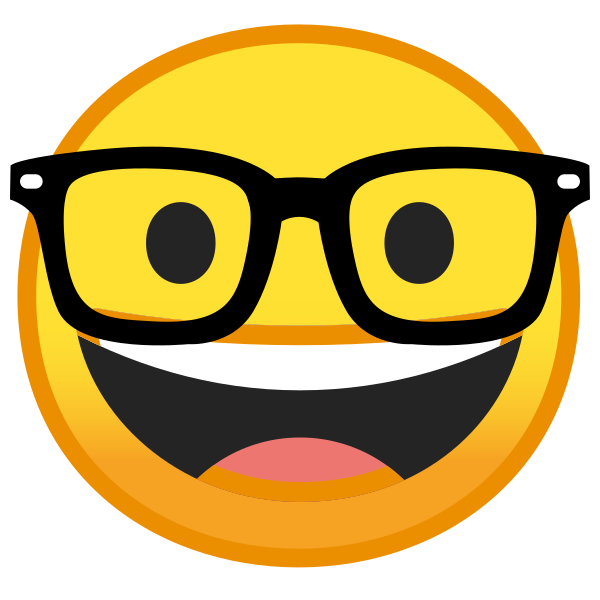 Best Scores
Homeworks
Students
Projects